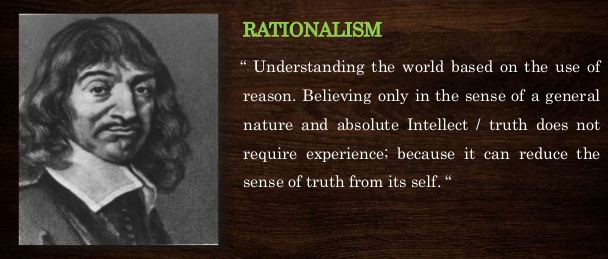 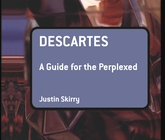 Descartes Influence
The Mechanical Philosophy will place nature as a non-sacred entity, as a machine that humans are entitled to use as they please.
With the coming of the industrial revolution, this becomes THE environmental issue
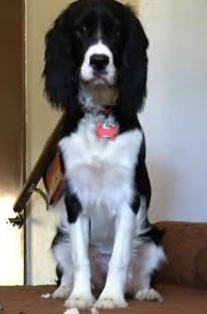 Descartes = the Triumph of Reason (to be followed up later by Kant)
As the mechanical philosophy gained support (especially in France), a move towards more “efficient” centralized government control started (but takes ~200 years to be realized)
God sets up mathematical laws in nature as a king sets up laws in his Kingdom (a strong reinforcement of order)
Cartesian dualism:  the human body and mind were discrete entities. The human soul, unlike the mechanical world, was something that could not be broken down
If mind and matter are so radically different, how do they interact?  reaction the pineal gland in humans is the point of interaction between body and soul.
The inadequacy of this explanation was highlighted by the discovery that the pineal gland is also present in dogs while Descartes had preserved the rational soul for only the human species.
Summary of the Mechanical Philosophy
world is a plenum of matter whirling about in large and small vortices; no void;
God originally created the world by putting matter into motion according to certain laws; time took care of the rest; everything is matter in motion.
Only two real or primary substances in the universe
a) matter (res extensa)--defined as extension and is infinitely divisible.
b) mind (res cogitans)-- non-extended and immaterial; endowed in each of us by God, is what makes us individuals, (much like a rational soul);
The Mechanical Philosophy and Nature
Nature is only this lifeless matter in motion; What we call "life" is merely an epiphenomenon of this matter in motion; is not intrinsic to nature. We can call things "living,“ but what we really mean is that their parts are so disposed as to behave automatically  in accord to physical laws of necessity;  The Clockwork Universe
Humans distinct from Nature:
Only man is endowed with mind and therefore can think.
The non-human animals are automata (mechanical contrivances).
What does this say about the Human relationship with Nature?
Quotes from Descartes:
I am indeed amazed when I consider how weak my mind is and how prone to error.
In order to improve the mind, we ought less to learn, than to contemplate.
The senses deceive from time to time, and it is prudent never to trust wholly those who have deceived us even once.
The first precept was never to accept a thing as true until I knew it as such without a single doubt.
If you would be a real seeker after truth, it is necessary that at least once in your life you doubt, as far as possible, all things
Each problem that I solved became a rule which served afterwards to solve other problems.
What does he consider as truth and how does he deal with uncertainty?
Quotes from Descartes:
And thereby make ourselves (through the use of our minds), as it were, the lords and masters of nature.
I suppose the body to be just a statue or a machine made of earth. 
I should like you to consider that these functions follow from the mere arrangement of the machine's organs every bit as naturally as the movements of a clock or other automaton follow from the arrangement of its counter-weights and wheels
[Animals] are destitute of reason . . . and . . . it is nature that acts in them [mechanically]. (Discourse on Method, Part 5)
Again, what is nature in this view?